Faculty Workload Administration
Department Chair Training
Thanksgiving Point – May 24, 2011
1
2
Calendars
USHE report
Planning
3
Faculty Workload Administration
Workload Entry & Formulas
4
Institutional Workload Record
5
Definitions
ICHE		Instructional Credit Hour Equivalent
ACHE		Academic Credit Hour Equivalent
GCHE	Governance Credit Hour Equivalent

Non-instructional Workload

Add them all up to get total Workload Credit Hour Equivalent
6
Variables & OperationsUsed in Calculations
Section schedule types (lecture, lab, independent study, etc.)
Class size*
Instructor % of responsibility
Groups cross-listed sections together as one
Credit and contact hours (cannot be zero)
Lesson length for SofA private lessons

*If enrollment = 1, then independent study formula is applied no matter the section schedule type.
7
USHE Workload Formulas
*This formula is used most often.
8
USHE Enrollment Multiplier
9
ICHE Logic
If section is x-listed, then total enrollments of all sections in group
Use appropriate formula based on schedule type
Apply Enrollment Multiplier
If x-listed, split ICHE among sections proportionate to share of total enrollment
Apply instructor % responsibility to ICHE
10
Faculty Workload Administration
ICHE Scenarios
11
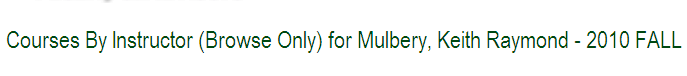 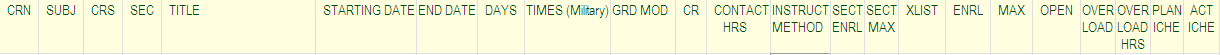 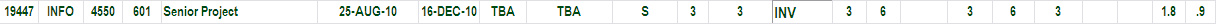 ICHE Formula for Individualized (INV)
Base ICHE for classes that are Individualized = ((Number Enrolled * Base Credit Hours) / 10 )
ICHE Calculation
(3 * 3)/10) = .9
12
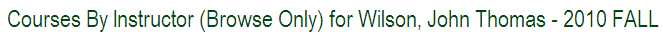 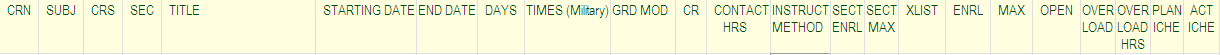 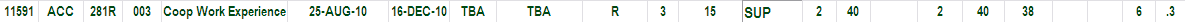 ICHE Formula for Supervised Remotely (SUP)
(Number Enrolled * Base Credit Hours) / 20
ICHE Calculation
(2 * 3) / 20) = .3
13
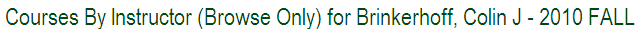 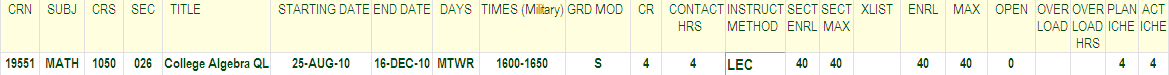 Standard ICHE Formula
Base Credit Hours + (( Contact Hours – Base Credit Hours) / 2 ) = Base ICHE
Standard ICHE Calculation
4+((4 – 4)/2) = 4
14
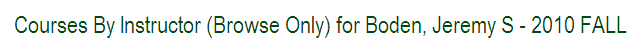 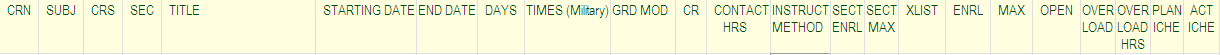 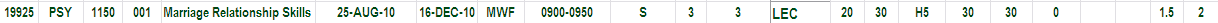 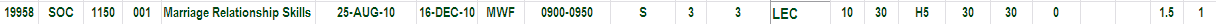 ICHE Formula
Base Credit Hours + (( Contact Hours – Base Credit Hours) / 2 ) = Base ICHE
ICHE Calculation
3+((3-3)/2) = 3
Because the classes are cross-listed, we then separate the ICHE between the cross-listed classes based on the classes enrollments. In this case, the class with 20 students enrolled earns 2 ICHE while the class with 10 students earns 1 ICHE.
15
Demonstration of UVLink Entry
Workload Information is currently found on the Advisor Menu, on the Faculty/Advisor Tab.
Security is applied based on your department.
16
Sample Reports
Workload ad hoc reports shown on UVLink
Operational Reports using Business Objects Server / Crystal Reports

DEMO
17
18
Curriculum & Scheduling
Eva Bernfeld
19